ANNOUNCEMENTS
Feb. 2, 2018
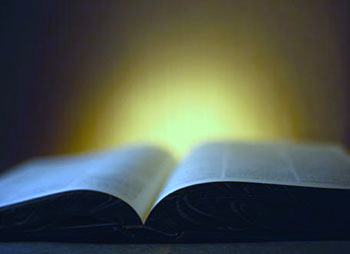 God’s  Promise  for the week
“Great is our Lord and mighty in power; to his wisdom there is no limit.”
                        (Ps 147: 5)
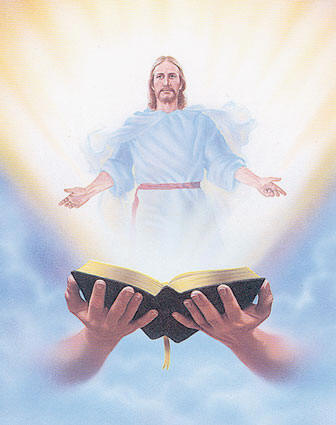 Welcome
Guest
NEW FORMATION CLASS MOVEMENTS FOR FEBRUARY 2018
New Ministry Assignments for John and Claire Mejorada (ME44) – Secretariat Ministry

ME45 (Filmore & Humbie Flores - class shepherds); SPE17 (Vic and Becky Napenas) eligible Singles Ministry members – will go to Discipling
NEW FORMATION CLASS MOVEMENTS FOR FEBRUARY 2018
3. ME46 (Ed and Eydie Unay - class shepherds)  
    and SPE18 (Ruben & Cherry Vibar- class 
    shepherds) will be rotating in the  
    Ministry/Mission Immersion (in the children’s 
    ministries)with the following suggested rotation:
   a. February - March - Youth Ministry (Adult YCS 
      - Pangilinans, Olazos, Sumandals YCS)
   b.  April - May - Mark 10 Ministry (Albas Ministry 
        Coordinators)
NEW FORMATION CLASS MOVEMENTS FOR FEBRUARY 2018
c. June - July - John 6 Ministry (Brillantes(es)  
                  Ministry Coordinators).
 4. ME47 (Manny & Nette Manguiat - class 
     shepherds) and SPE19 (Caesar & Vicky 
     Rasalan- class shepherds) will be moving to 
     the Intercessory Ministry Formation track 
     (Mantes (es) Ministry Coordinators)
5. ME48 (Carlito & Arlene Claricia - class 
   shepherds) will be serving in the Service 
   Ministry Formation track (Abes (es) Ministry 
   Coordinators)
TEACHINGS
Christian Parenting – ME 49
Shepherds’ Training - LSS 1- 46
Encounter with Jesus - LSS 1- 48
Sat., Feb 17, 2018, 1- 6 pm
 @ DMP Classroom
Save the Date
Apr. 7, 2018
Emergence
Marshaling 
Schedule
Feb. 9, 2018
Mission
Apostolate
ORDER
Preach and offer the gospel free
 of charge 
              (par. 1 Cor 9:18)
DIRECTIONS
● Serve at every opportunity 
    to do outreach.
 ● Take part in community  
    and parish Lenten    
    observances.